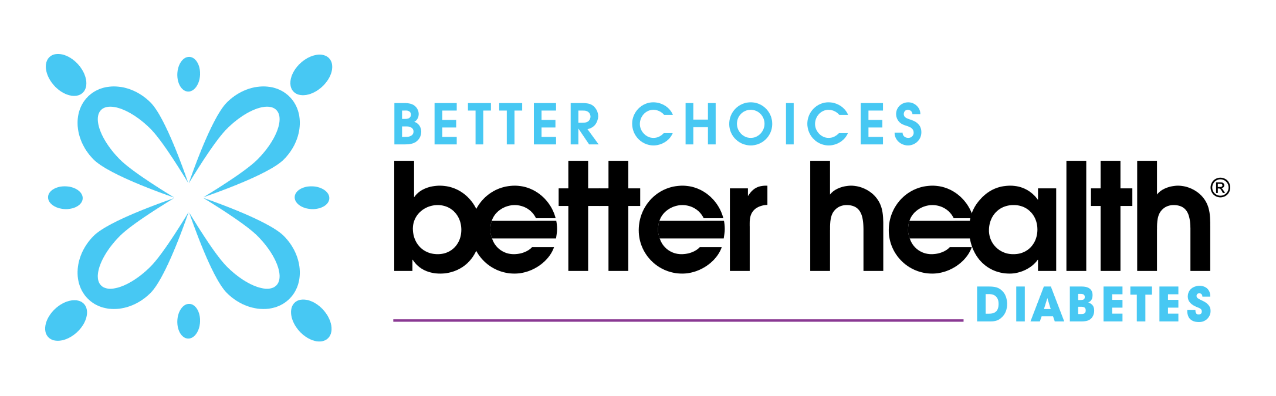 Diabetes Self-Management Workshop
[Day of the Week] [Month] [Dates] [Year][Times]
[Location]
Workshops are
FREE!
To register, call 1-888-484-3800 or www.BetterChoicesBetterHealthSD.org
This workshop is for adults with pre-diabetes, type 2 diabetes or their caregivers
Why Should I Attend?
Those who have taken the workshop show:
Better health
Increased confidence managing diabetes
Improved A1C & blood sugar levels
Decrease in hypo- & hyperglycemia
Fewer doctor/ER visits & hospitalizations
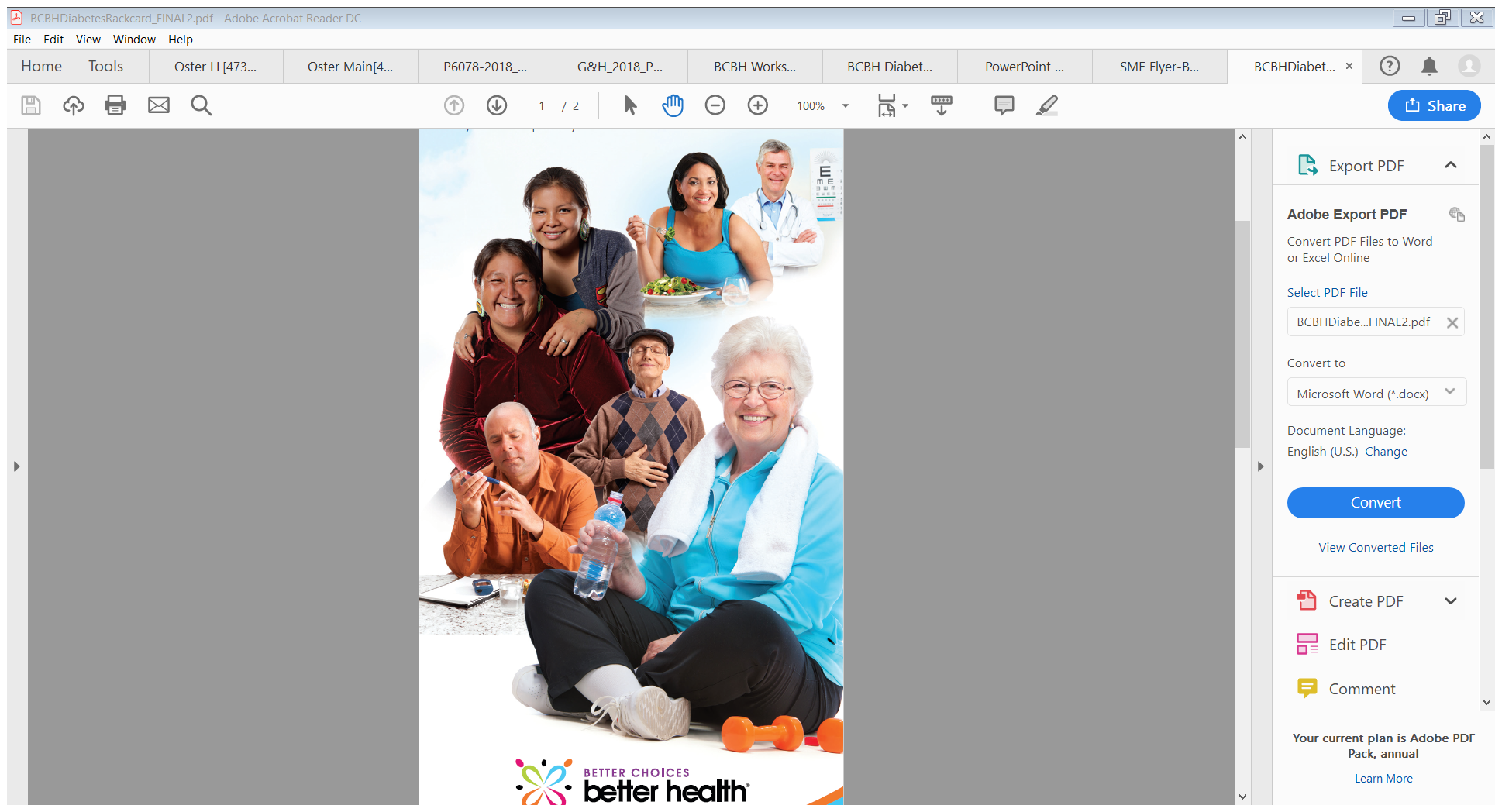 Workshop Topics:
(six weekly 2 ½-hour long sessions)
Healthy eating & meal planning
Preventing low blood sugar
Managing stress & depression
Tips for exercising
Goal setting & problem solving
Preventing or delaying complications
Working better with doctor/health team
Medication how-to’s
Monitoring blood sugar levels
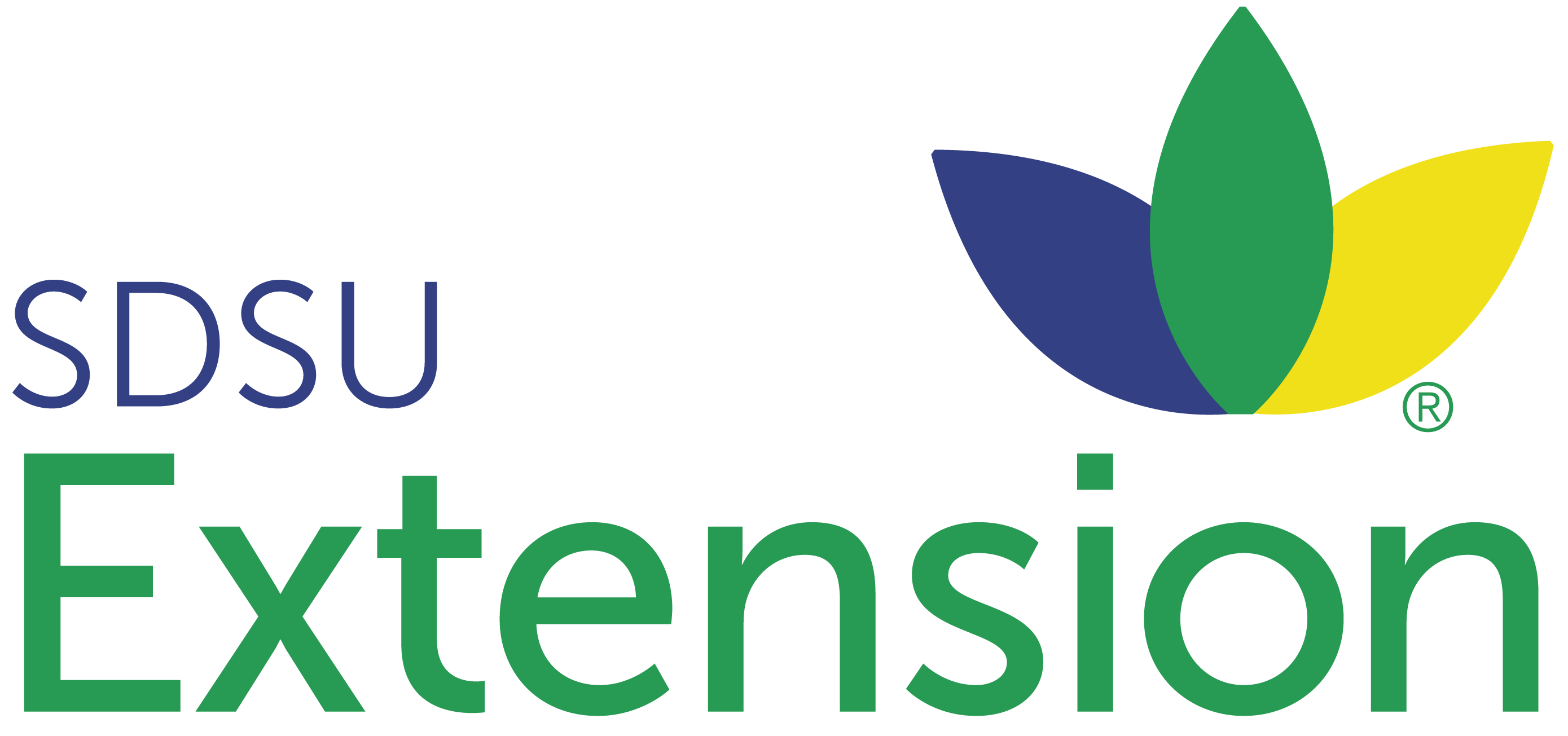 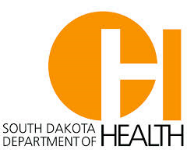 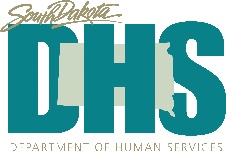 Put logo here
PROUDLY SUPPORTS BETTER CHOICES, BETTER HEALTH® SD
Better Choices, Better Health® SD adheres to AA/EEO guidelines in offering educational programs and services. Better Choices, Better Health® SD is used with permission as a licensed and trademarked program from SMRC.